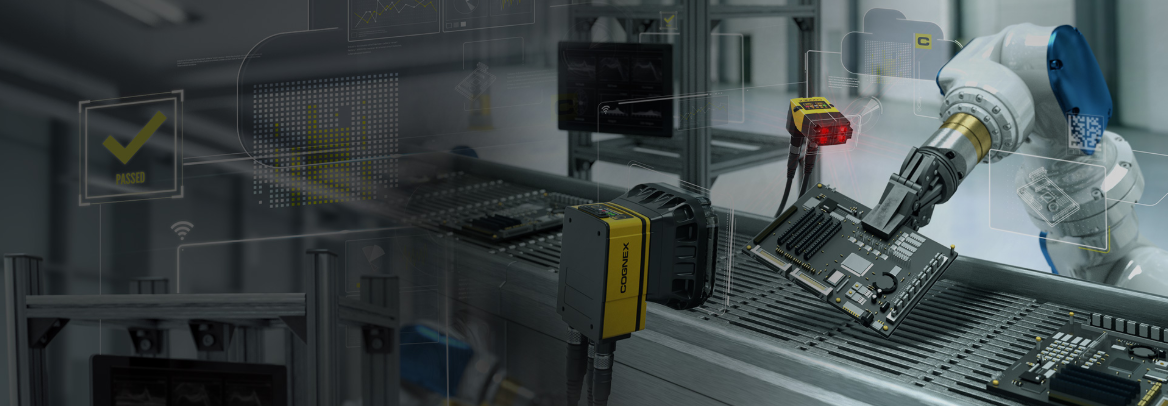 Kudamm Corporation
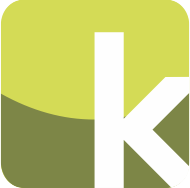 To detect color of FD, BD & Fuel Clips
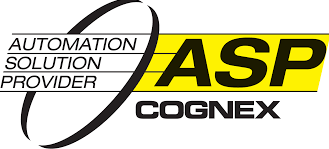 Jay Ushin, Sec-18, GurgaonContact Person : Mr. Amit Dhimman
Application Engineer Muzammil Khan
Date : 08/07/2023
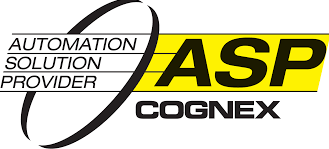 Application details -
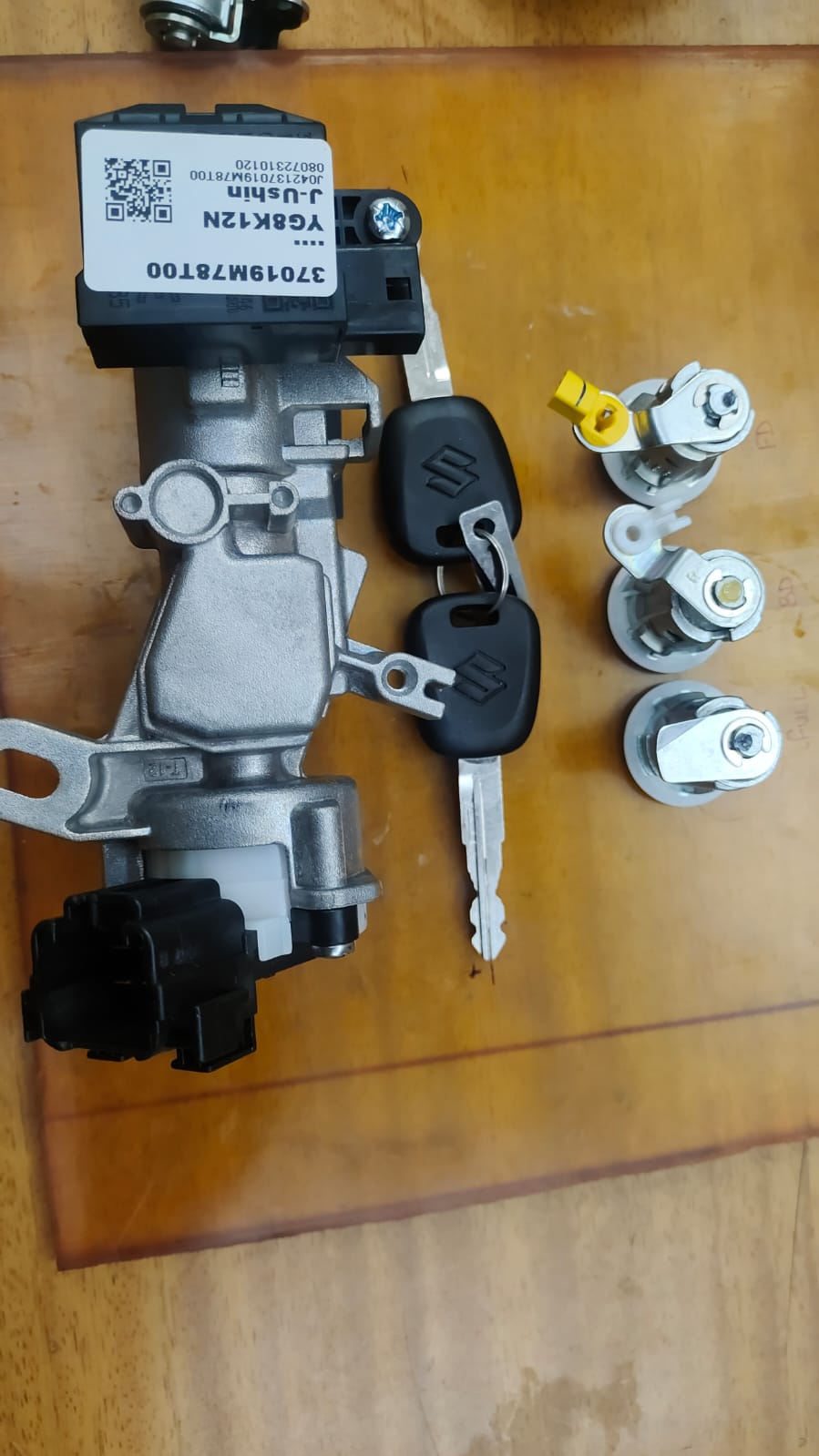 Objective : Color Detection of FD , BD , Fuel
Suzuki Logo – 2 No’s
Color – White, Black & Yellow
Presales input :
Hardware Setup -
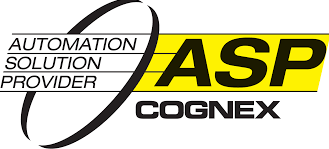 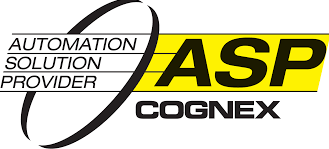 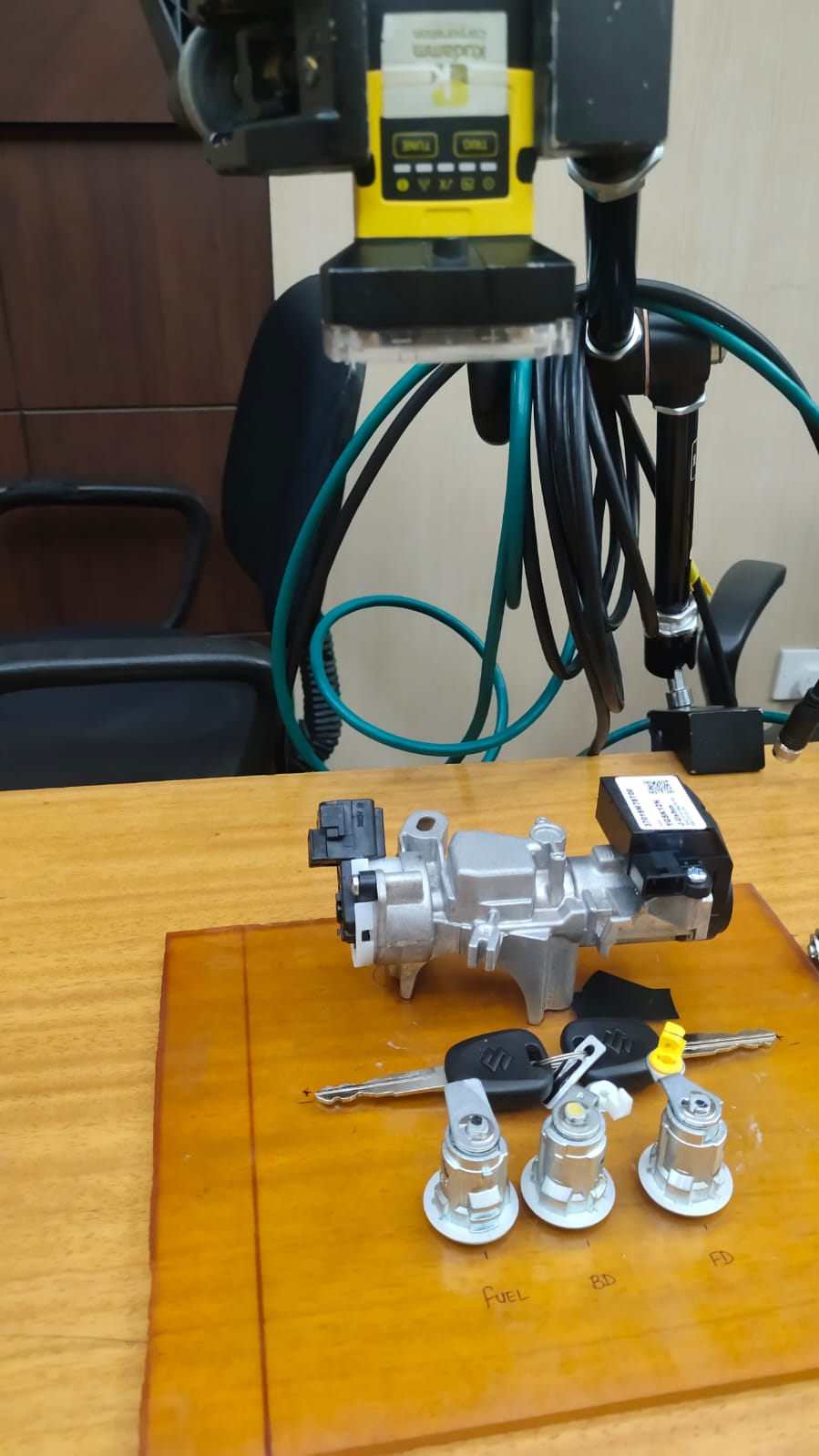 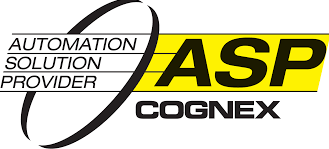 Result Image – 01 OK Image
All Parameter’s are OK
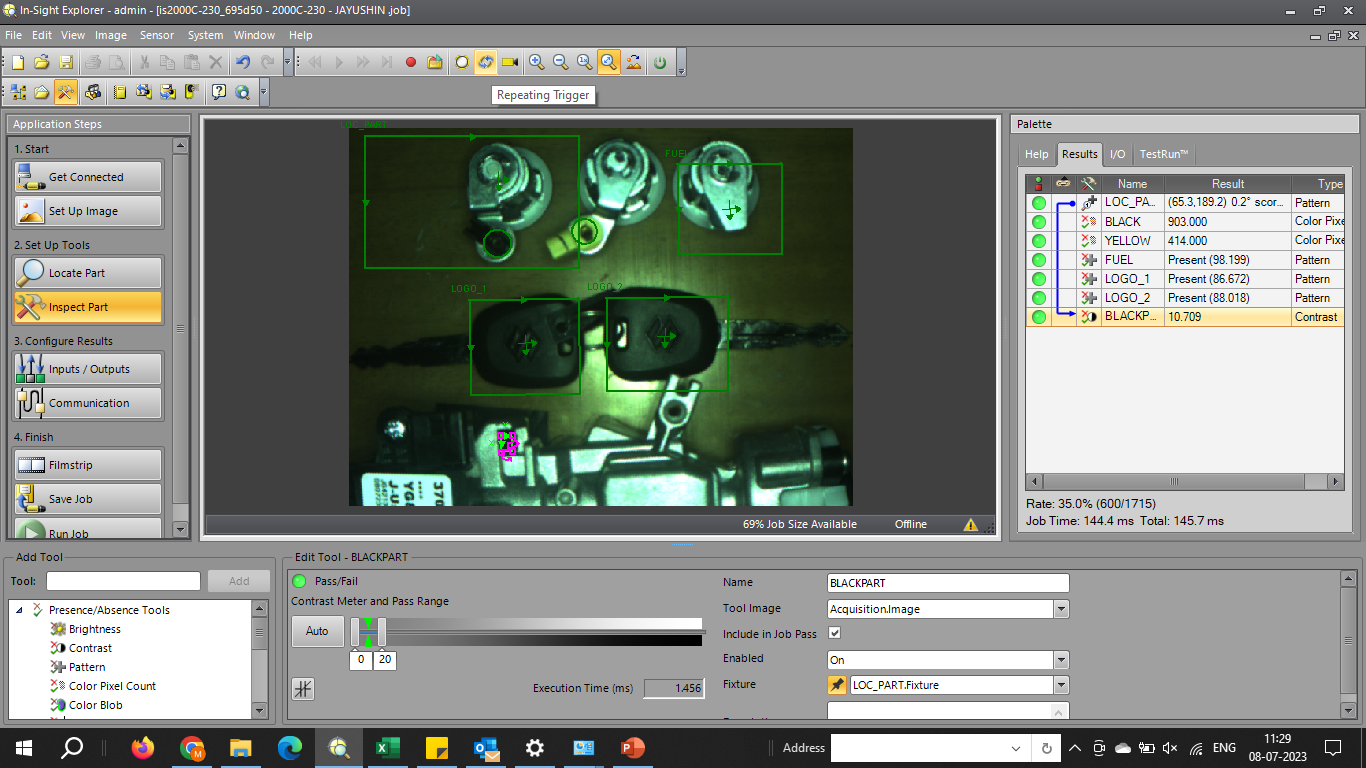 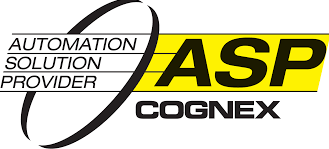 Result Image – 02 OK Image
All Parameter’s are OK
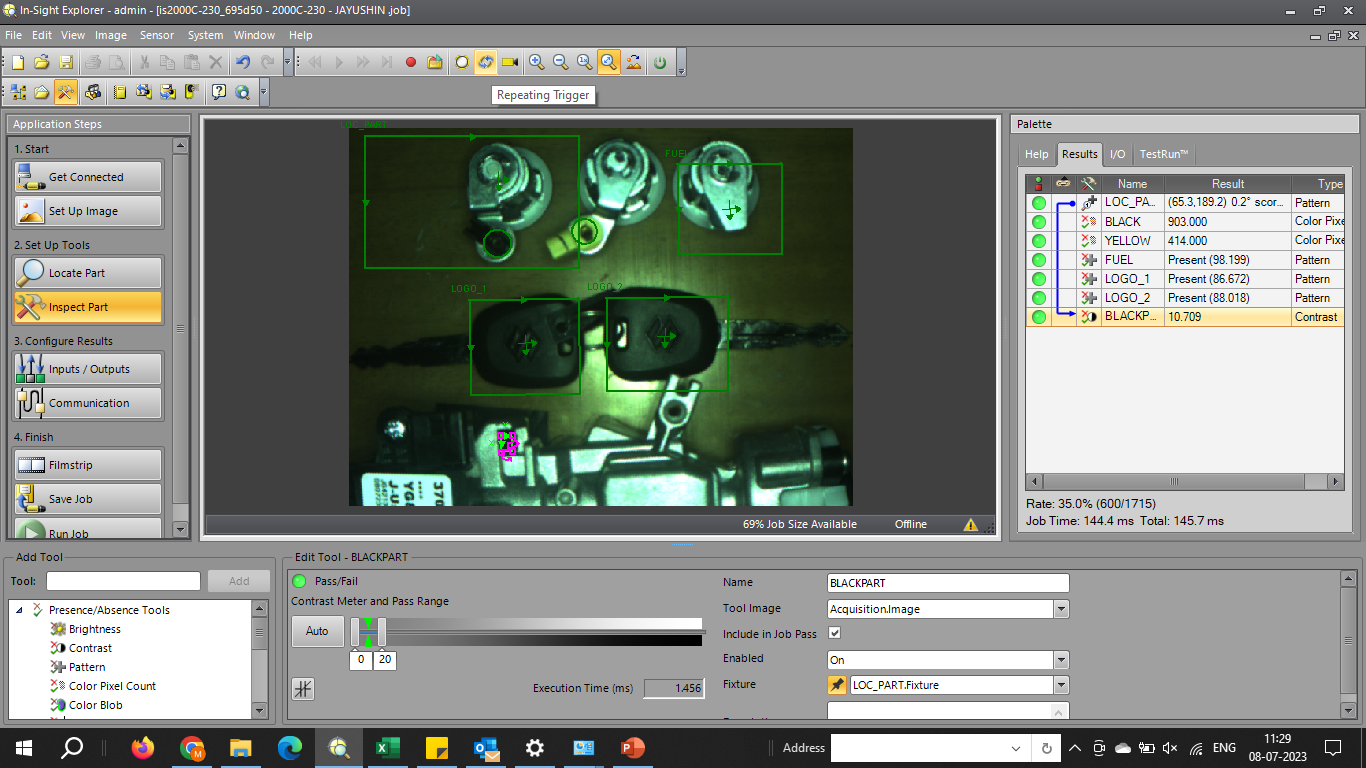 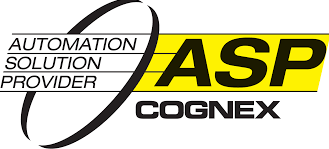 Result Image – 03 NG Image
FD Black clip is missing
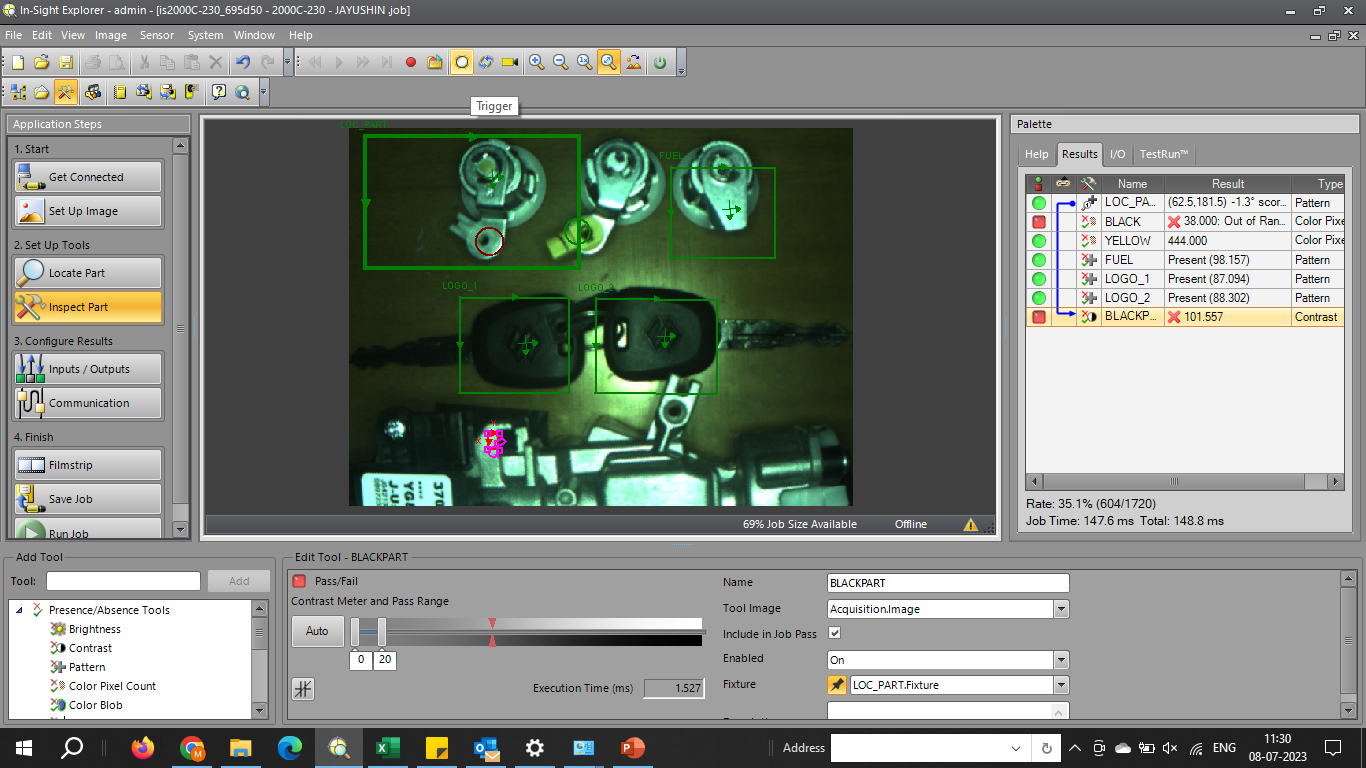 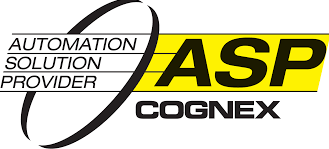 Result Image – 04 NG Image
FD, BD Black clip is missing & Yellow clip position change.
.
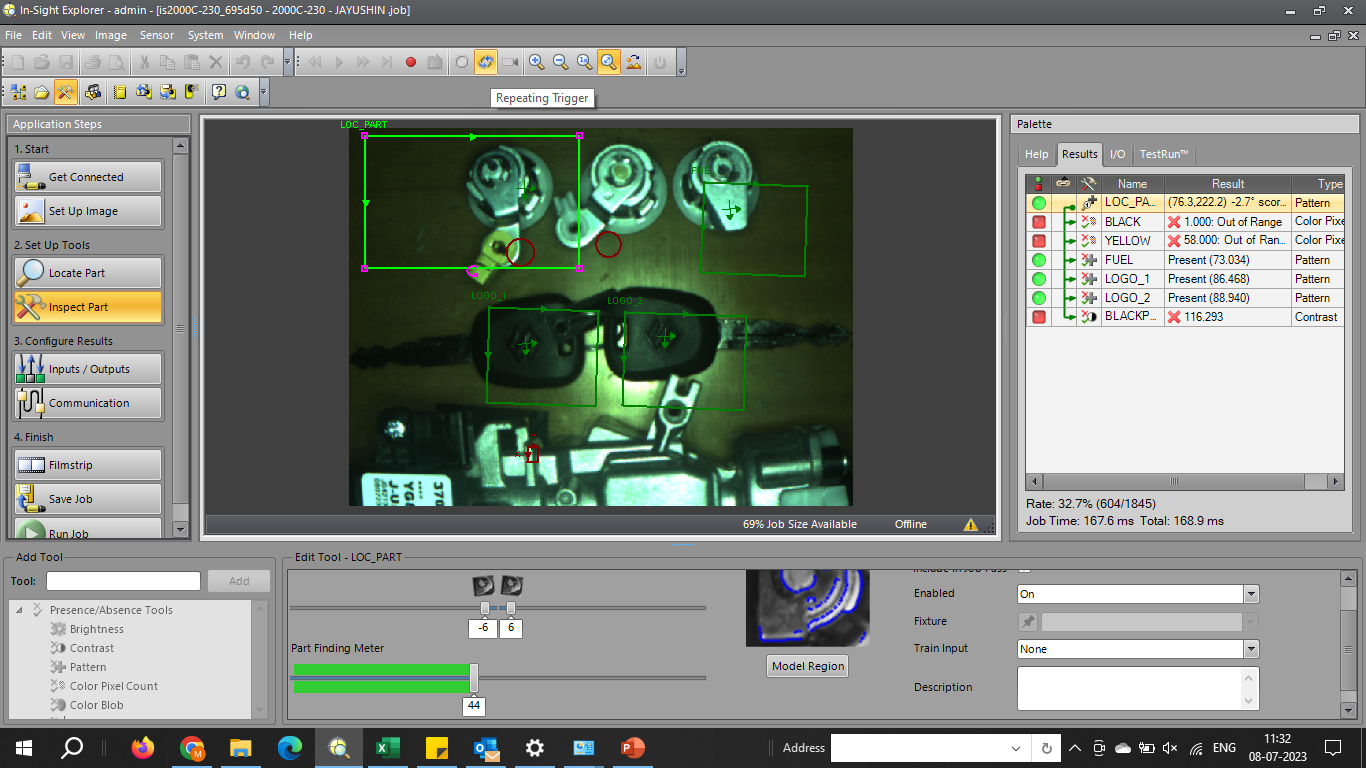 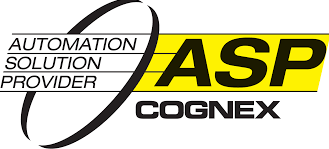 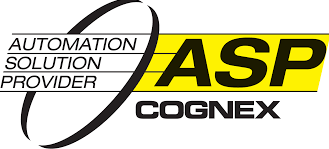 Demonstration Summary :
*Trials summary (Trials done on total 2 nos. of parts..
*Customer comments.
Operating Philosophy:
*Operator will load Part on Fixture & Press Start Button. Camera will trigger. If all parameter’s 
are Present then Camera will declare OK. If any one Parameter’s is missed it will declare Fail.
Technical Specification :
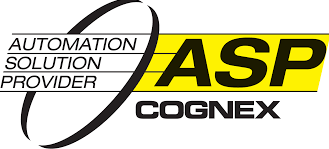 *Cognex IS 2000C Camera.
Suggestions:

*No. of Models – Single
*All Models should come in Camera Field Of View.
*Camera Triggered Required from PLC / Button / Sensor – Kudamm Scope.
*Camera Mounting Bracket – Kudamm Scope.
*Camera Stand – Customer Scope
*Table bed for inspection – Customer Scope
* Clip position’s will be fixed – Customer Scope
Kudamm Corporation
+91 7290090381
muzammil@kudammcorp.in
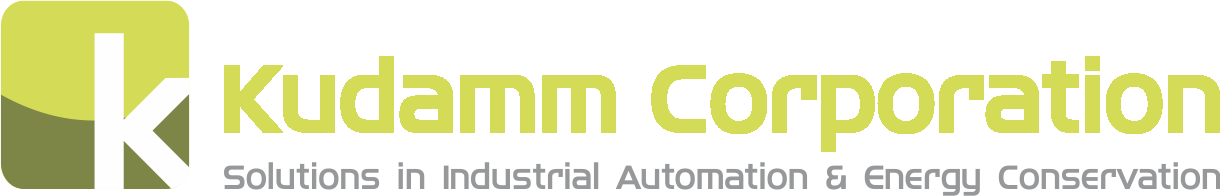 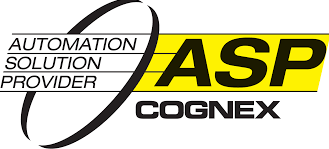 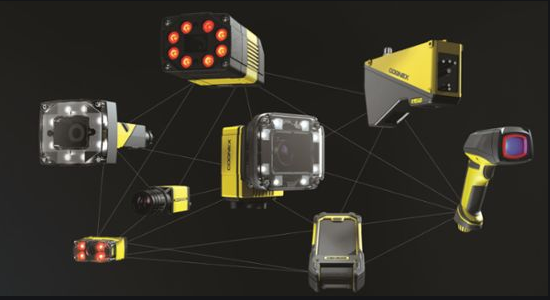